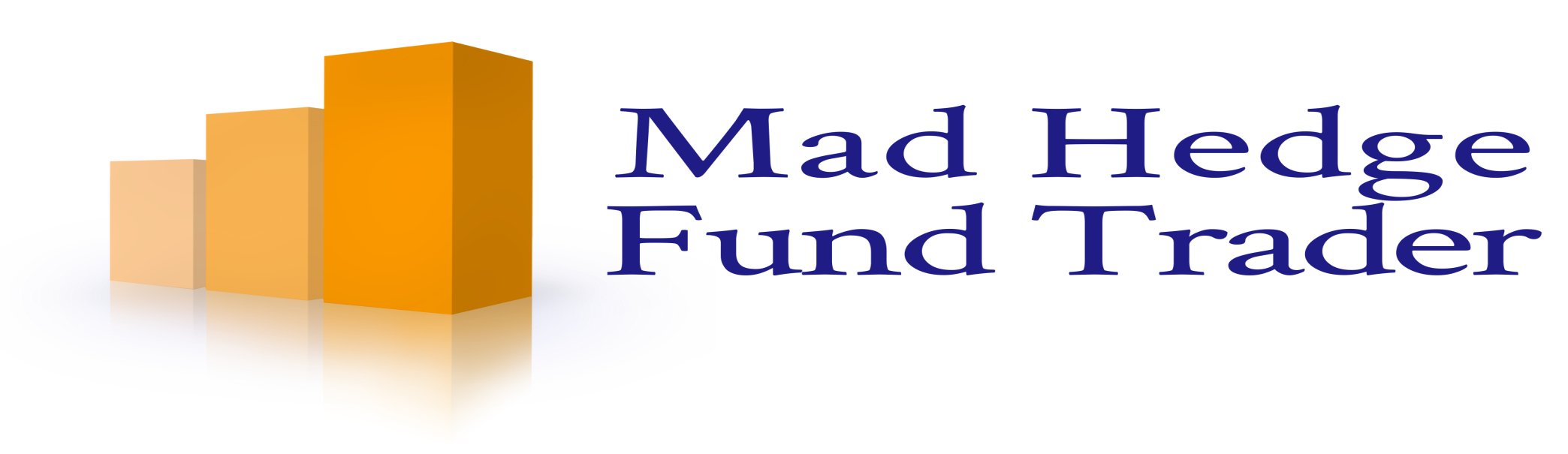 Mad Day Trader
Bill Davis
Webinar – December 11, 2019
Monthly Charts
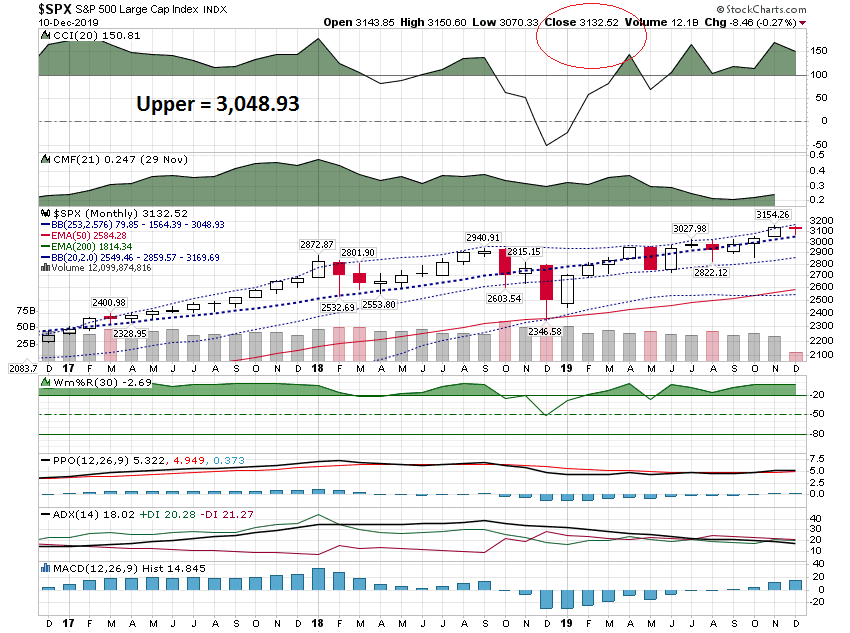 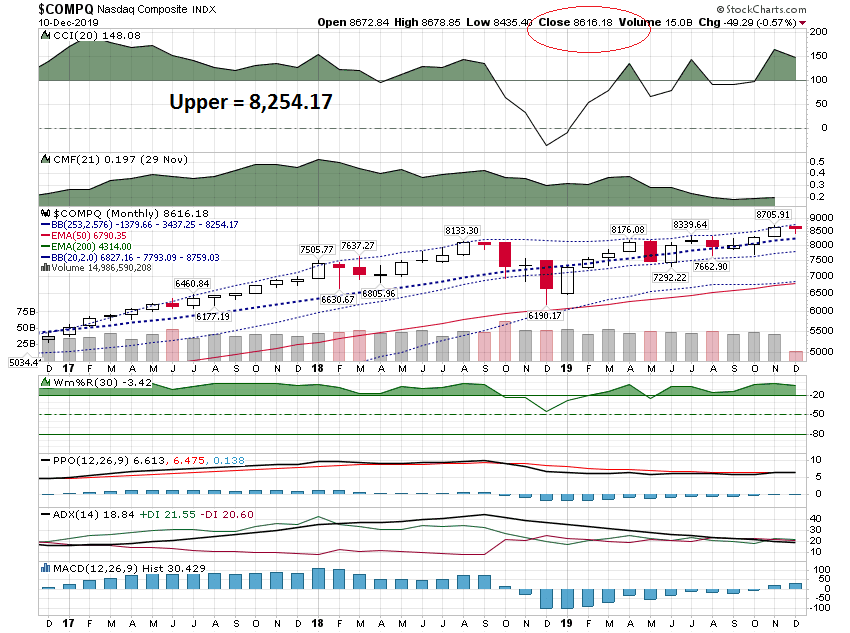 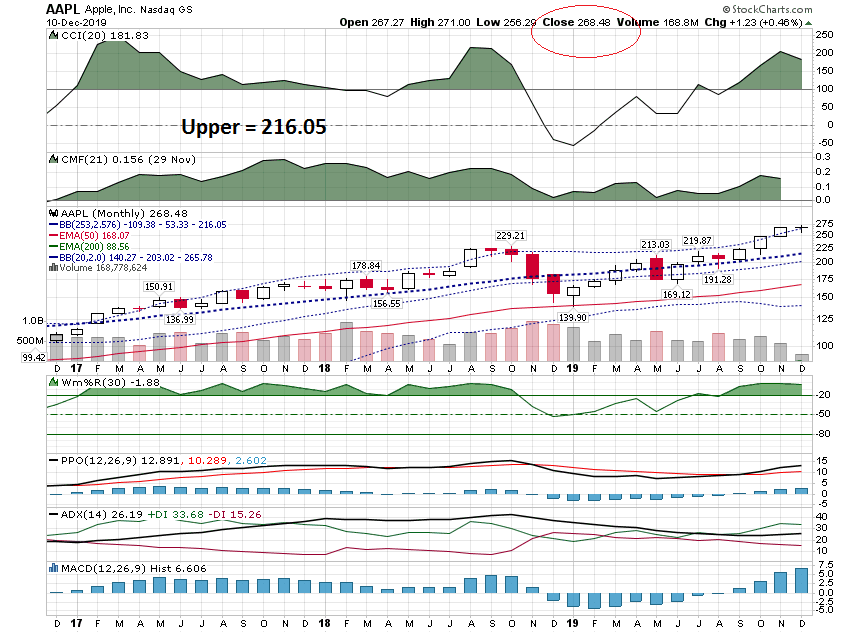 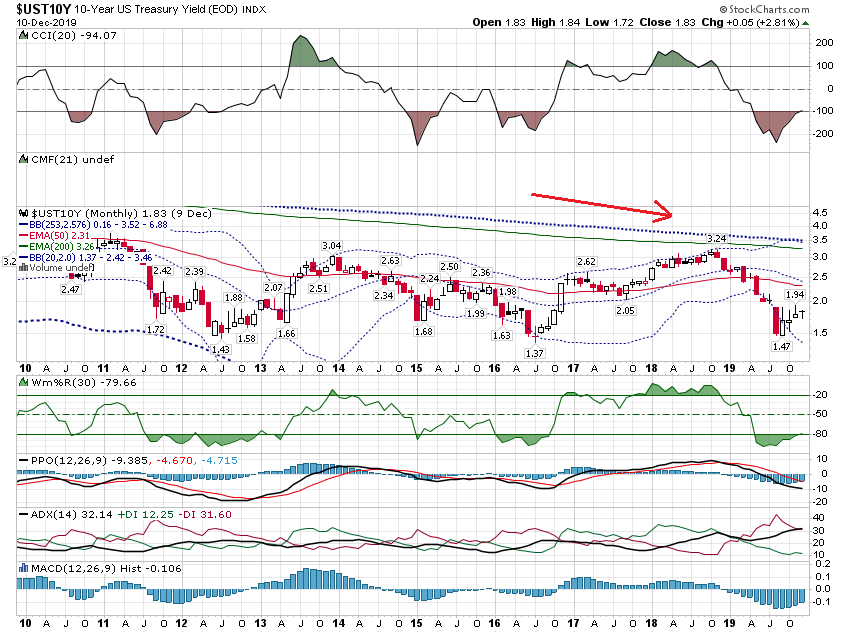 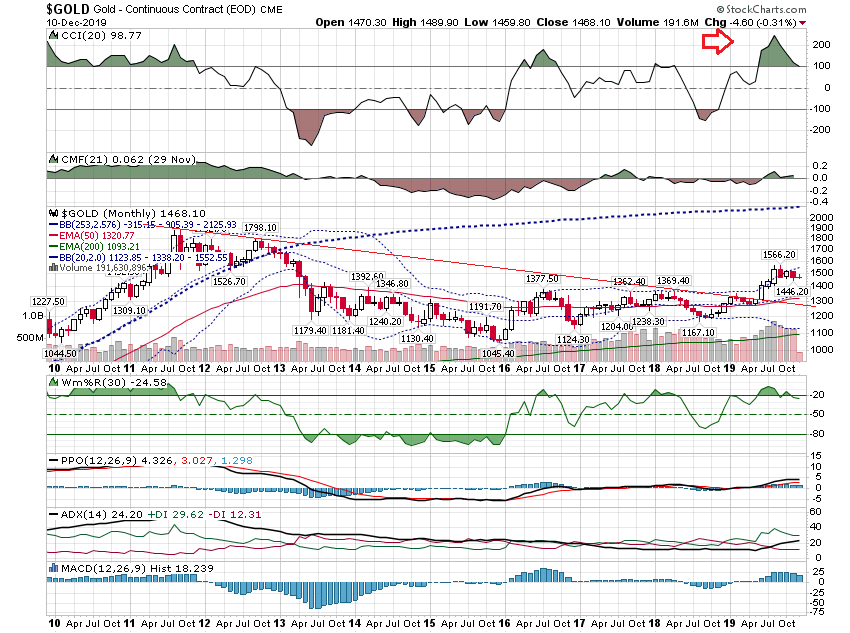 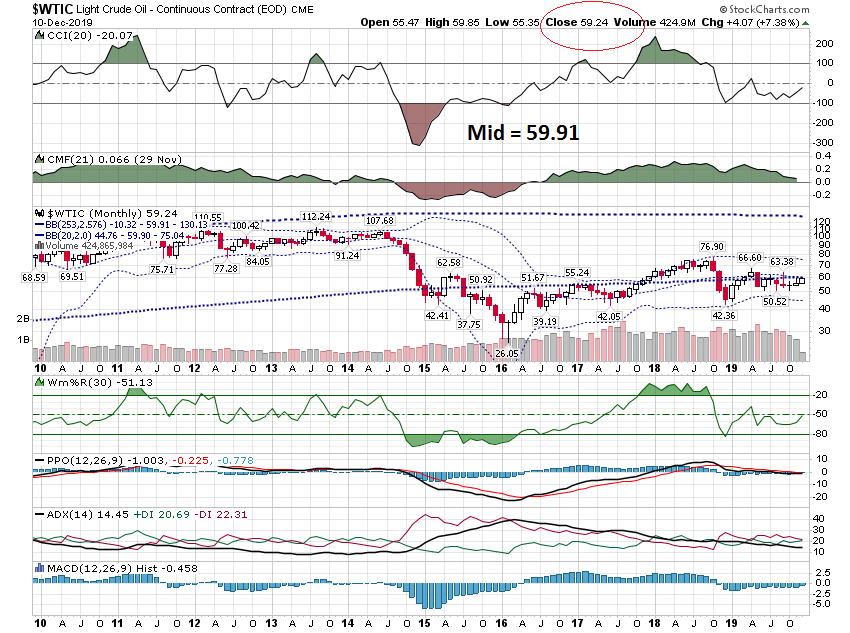 Daily Charts
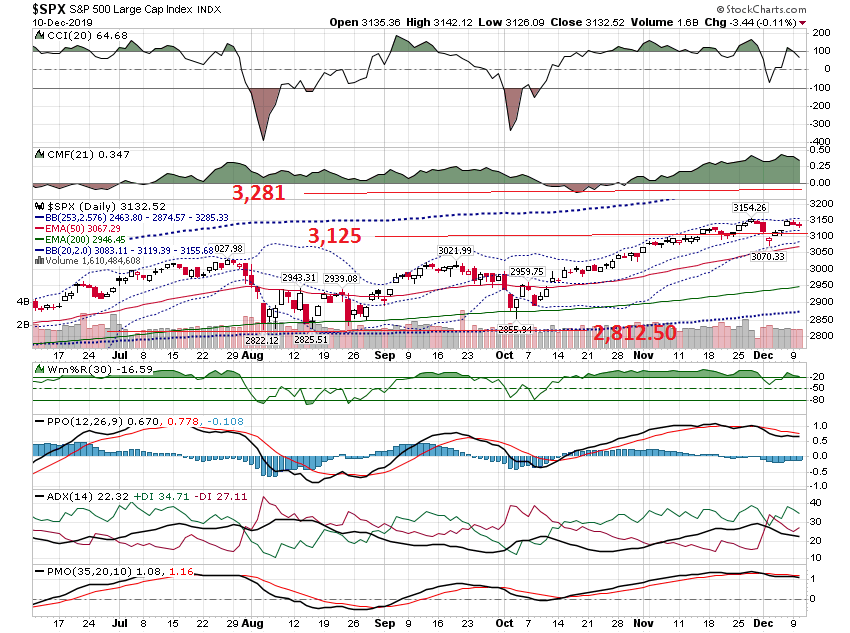 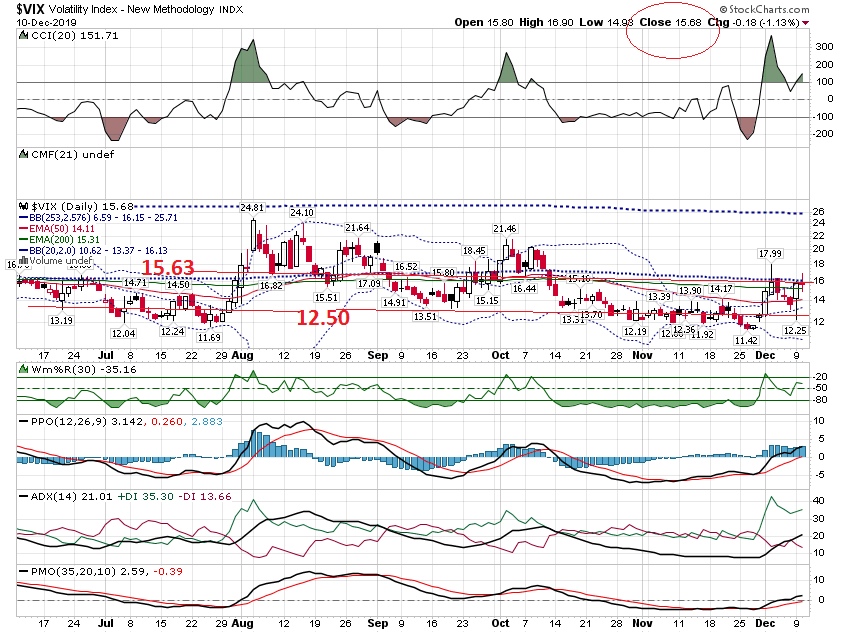 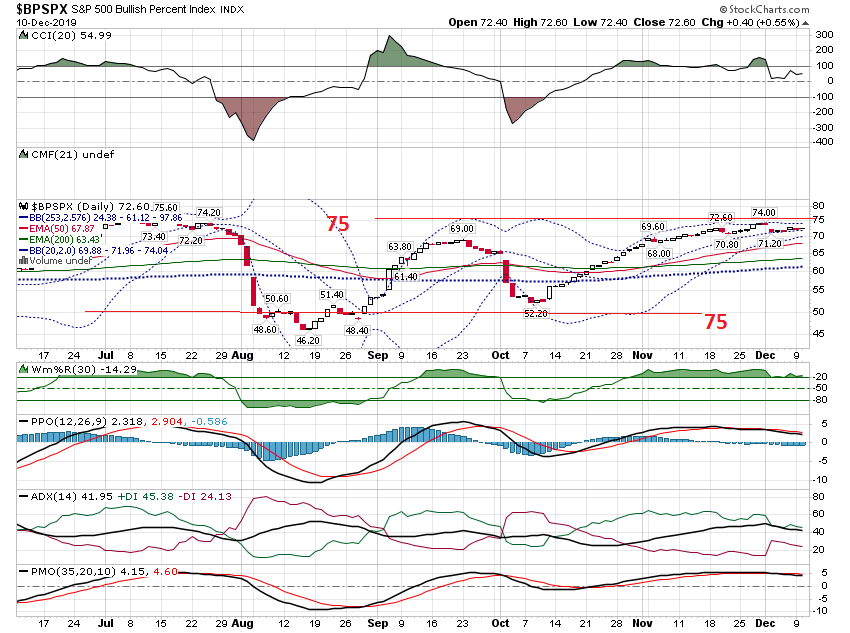 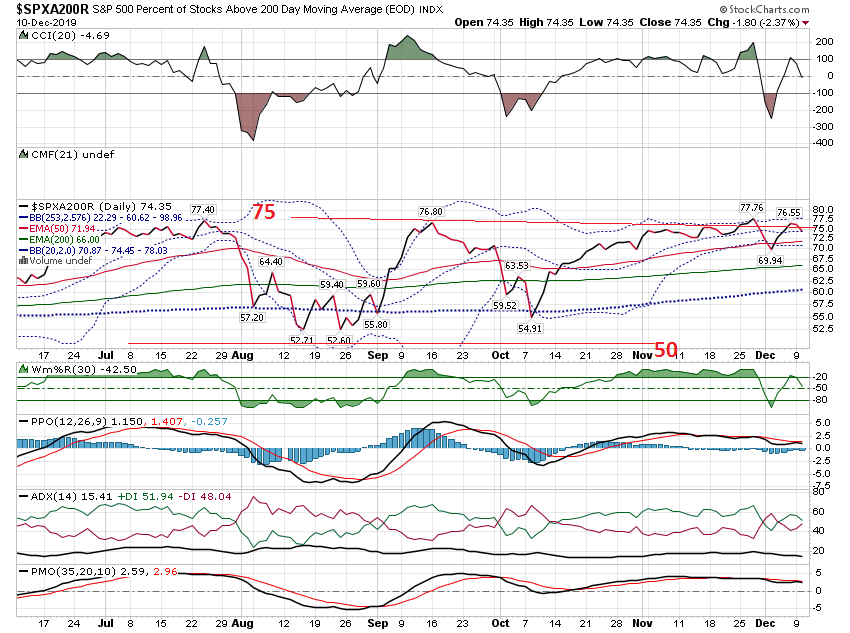 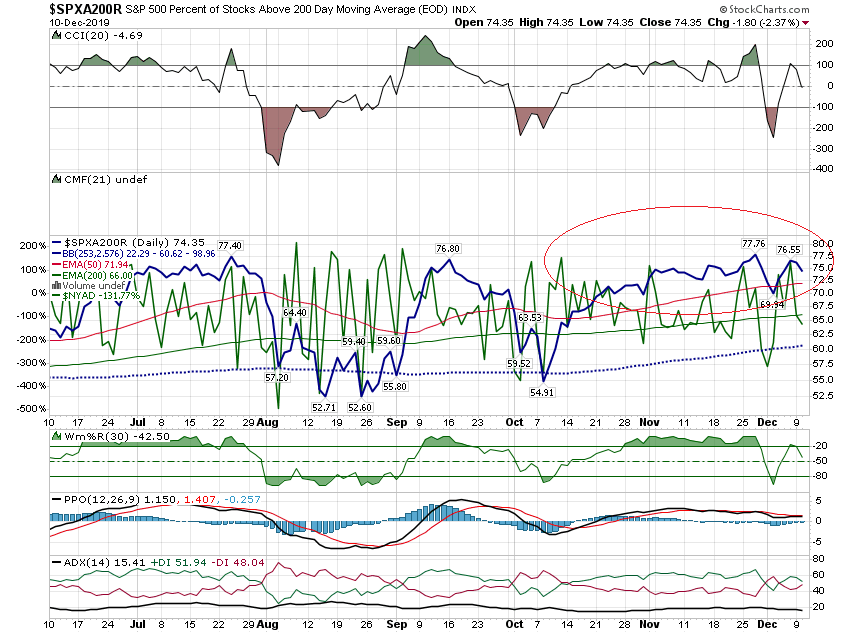 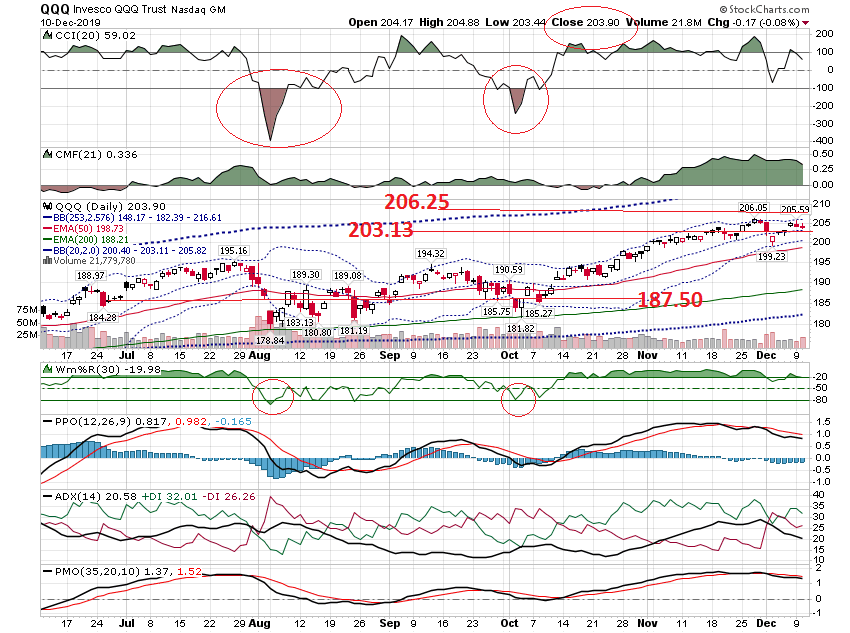 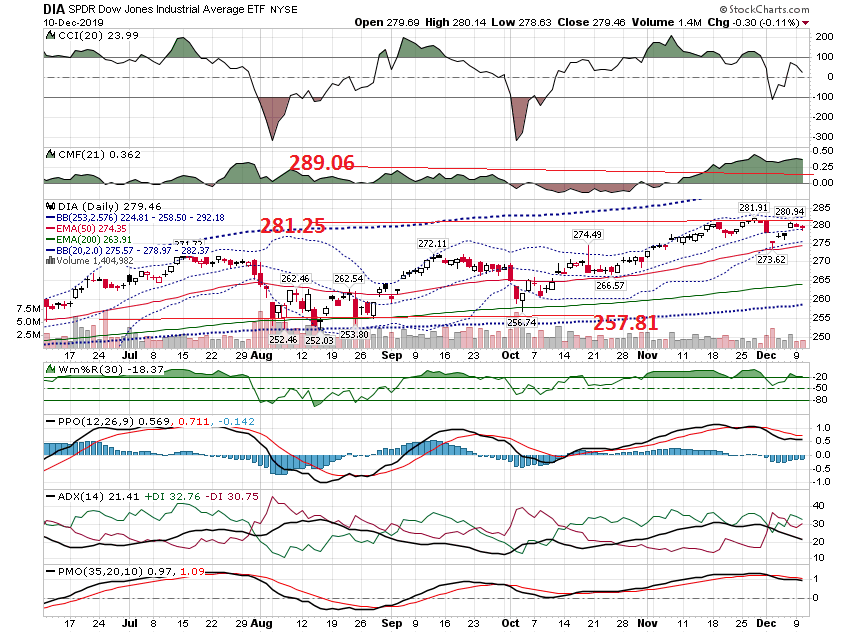 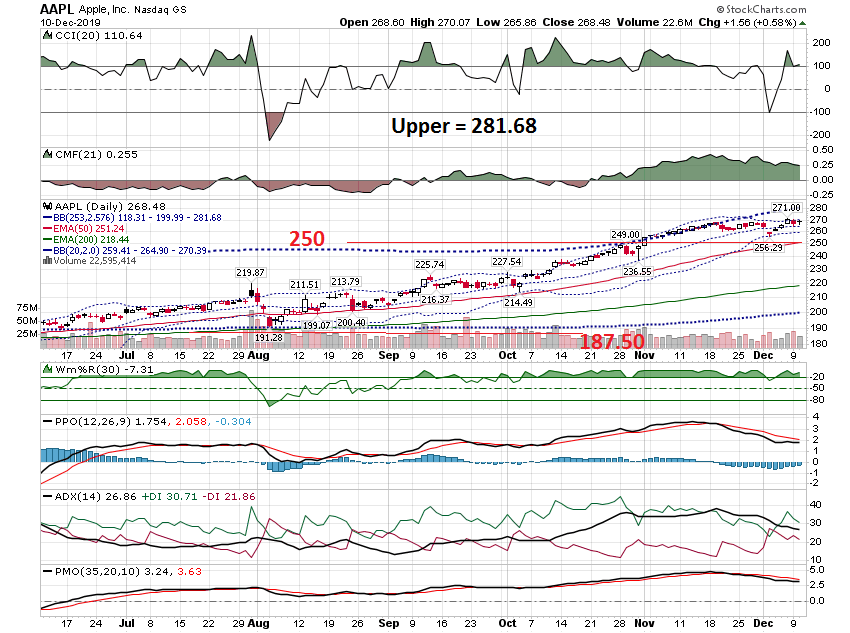 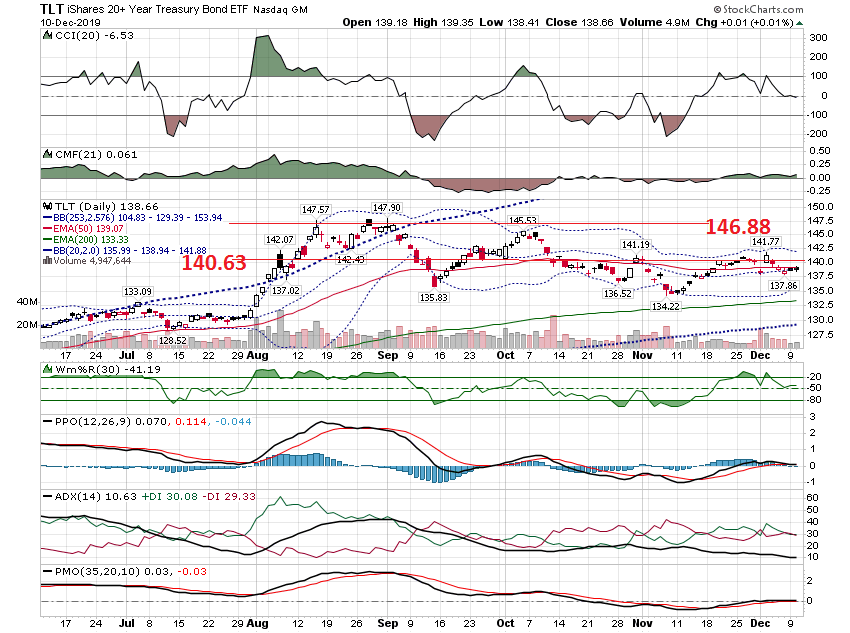 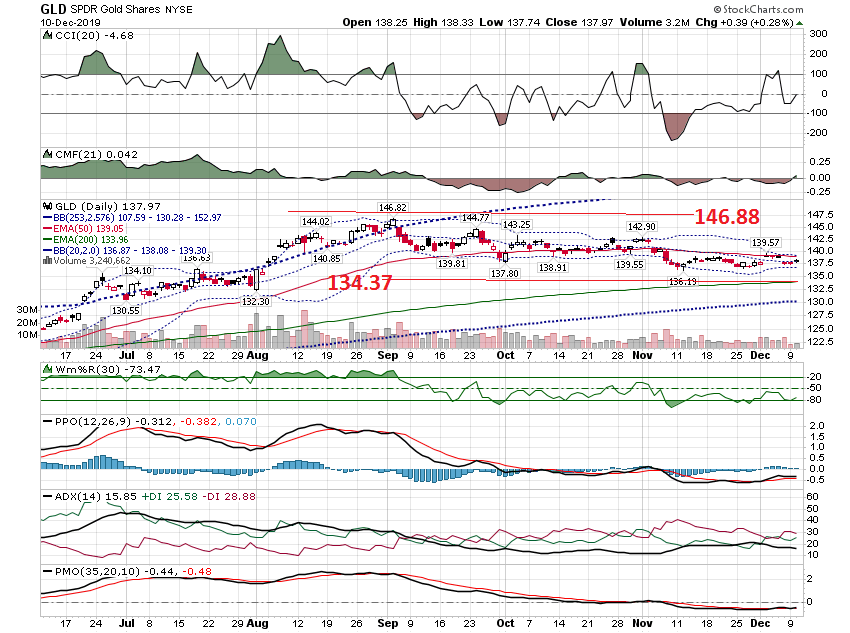 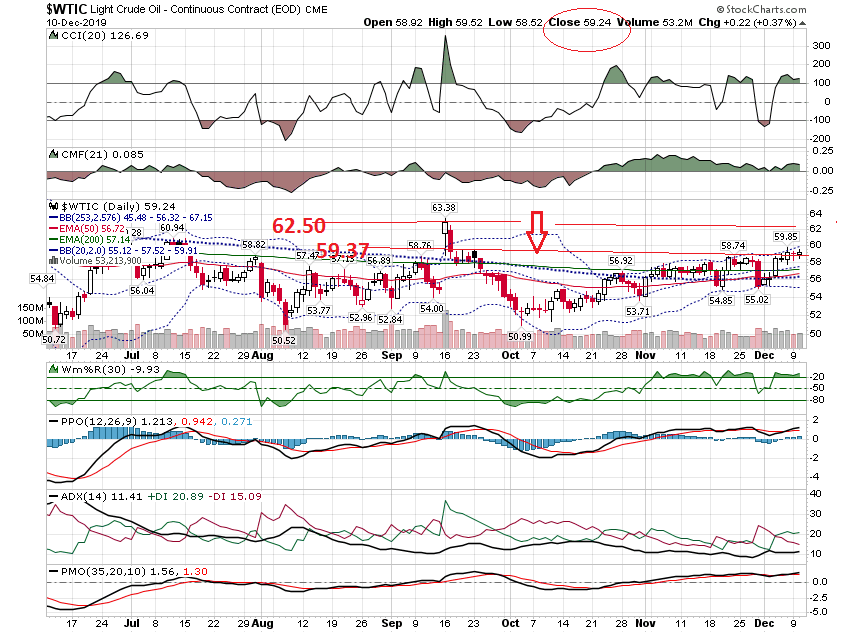 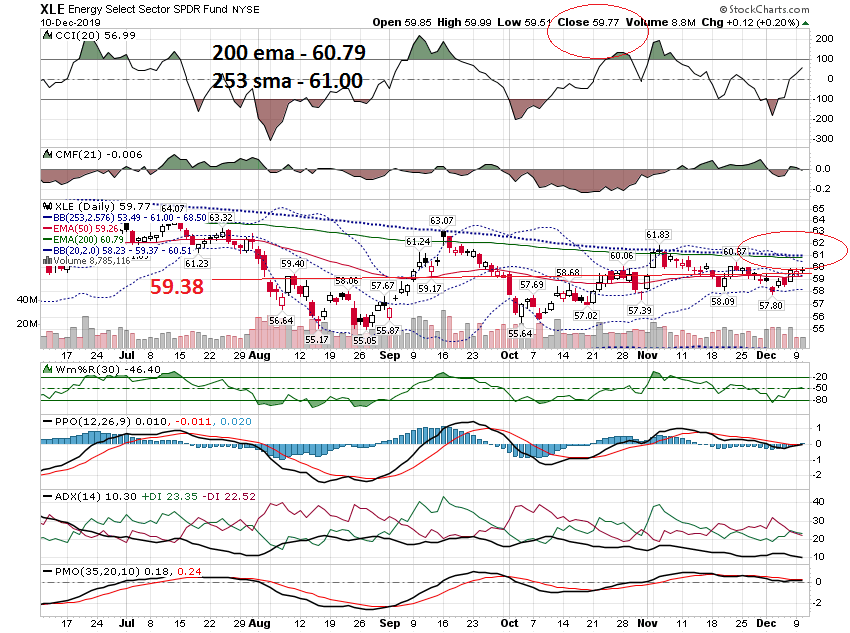 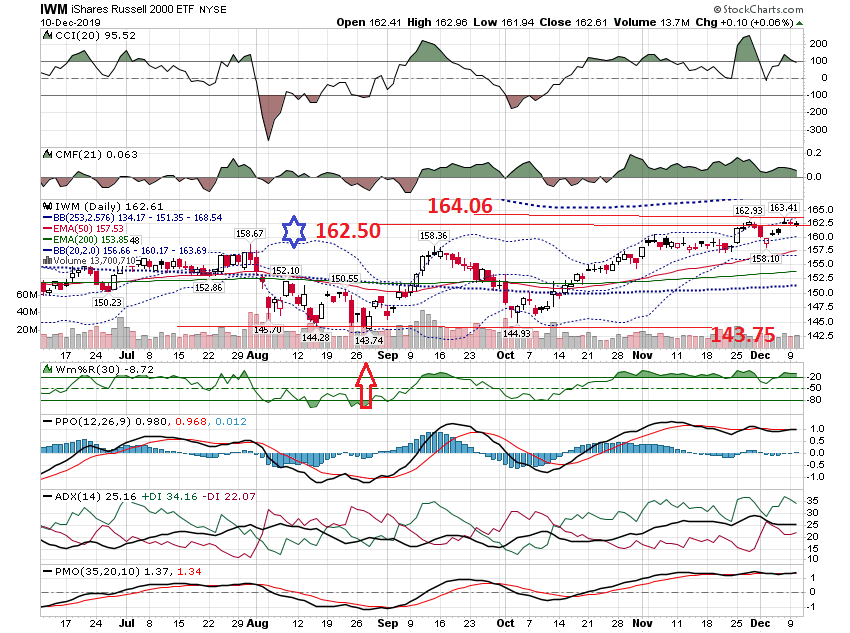 60 Minute Charts
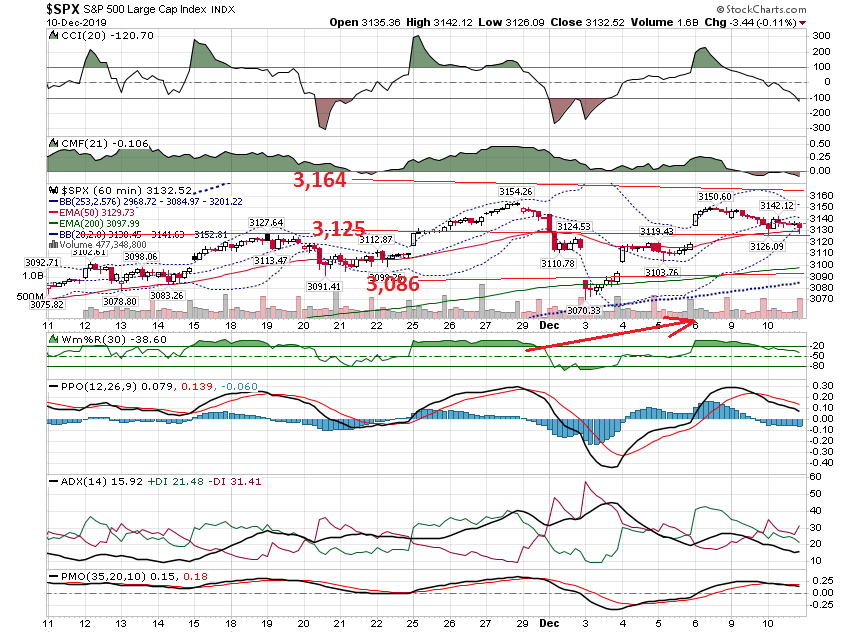 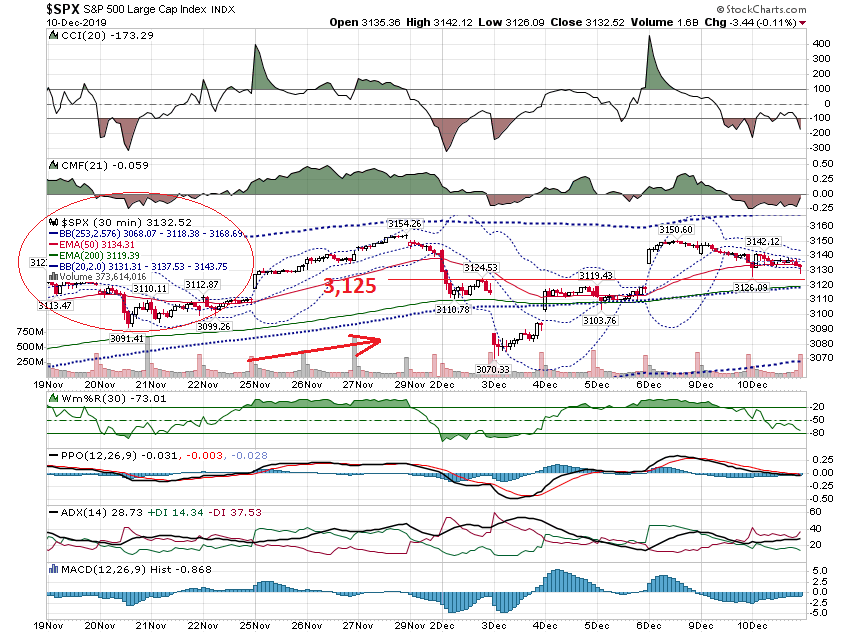 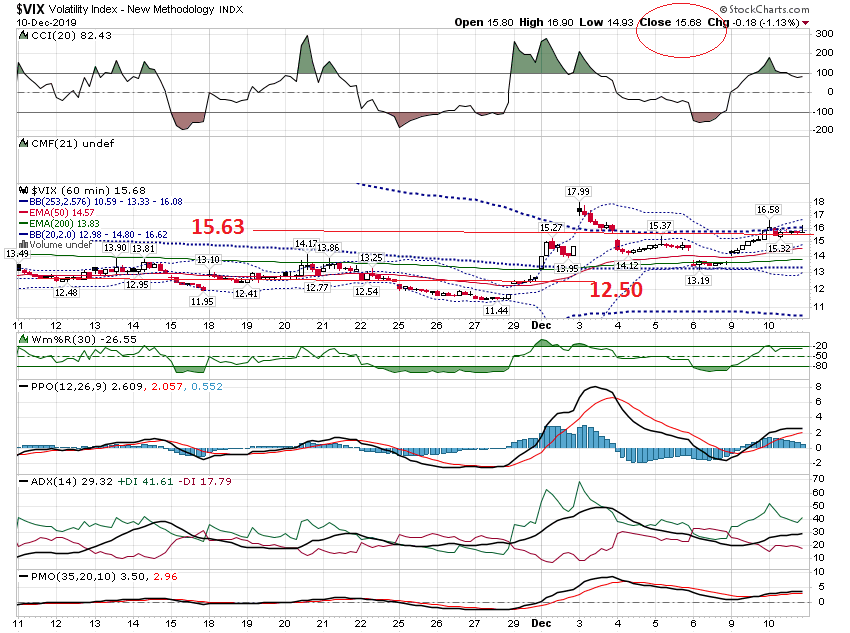 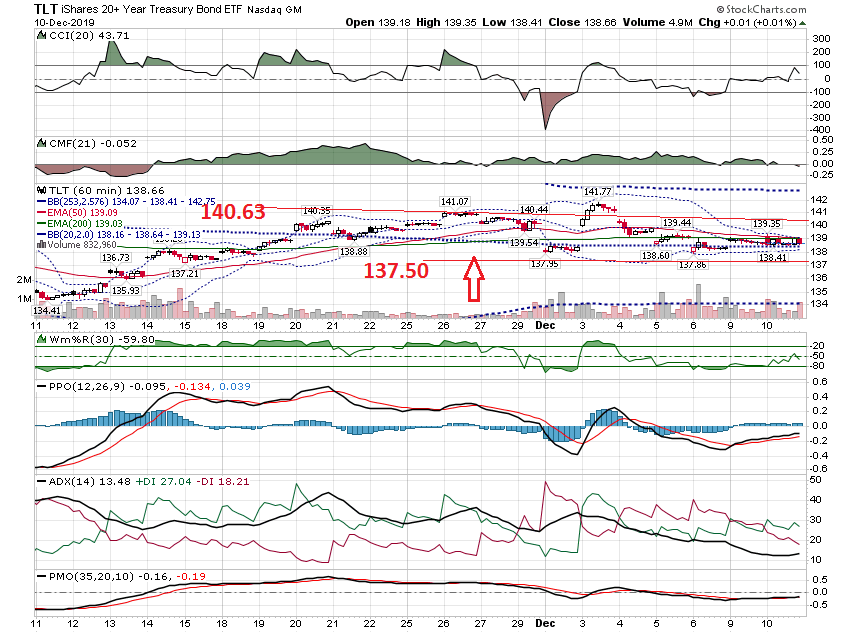 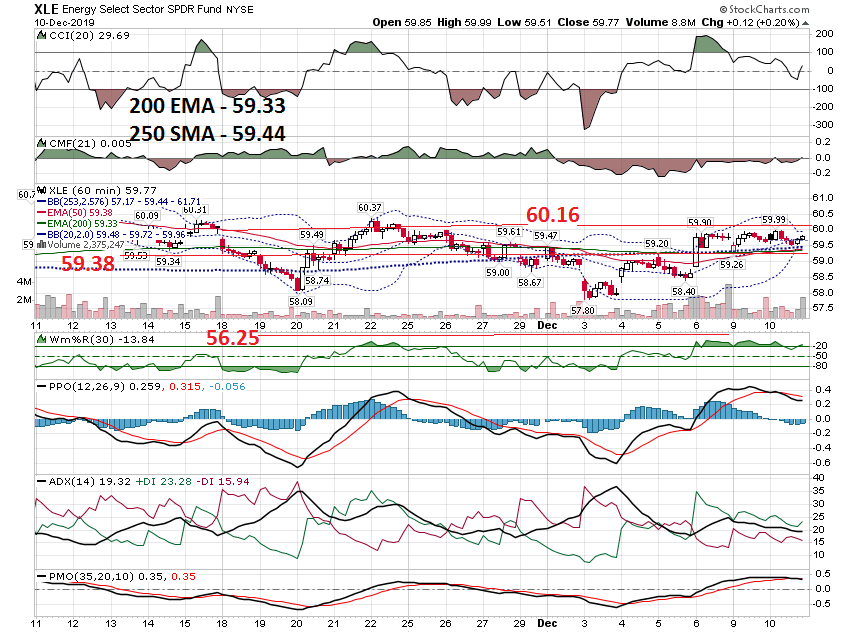 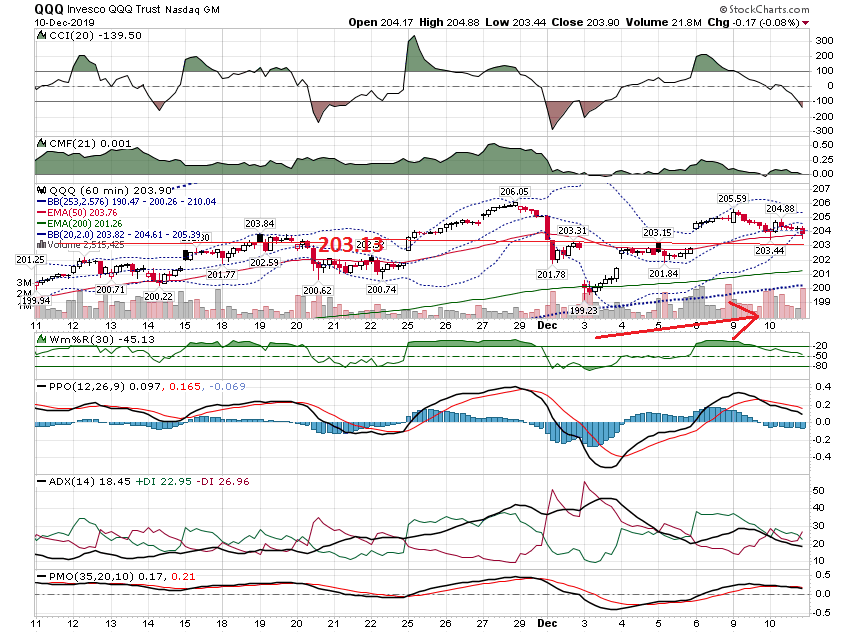 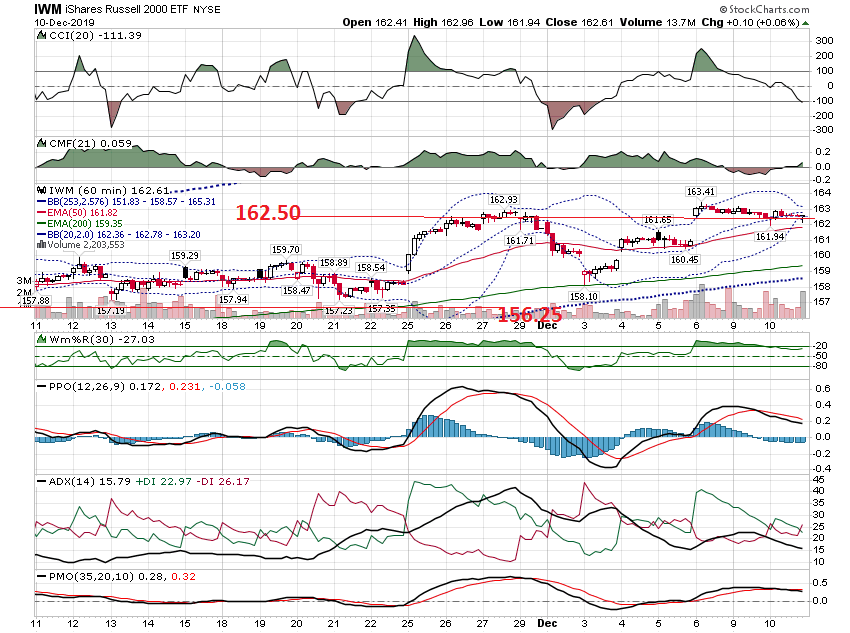 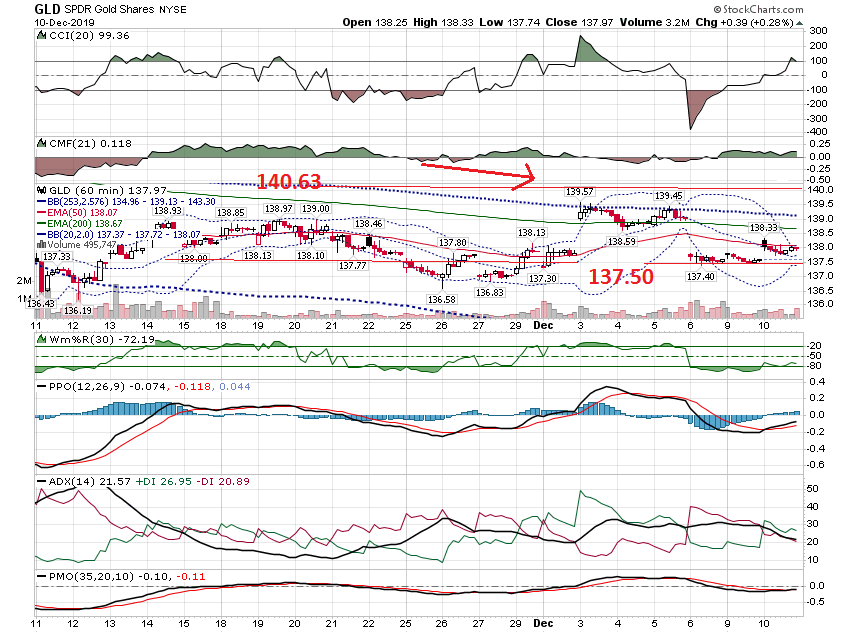 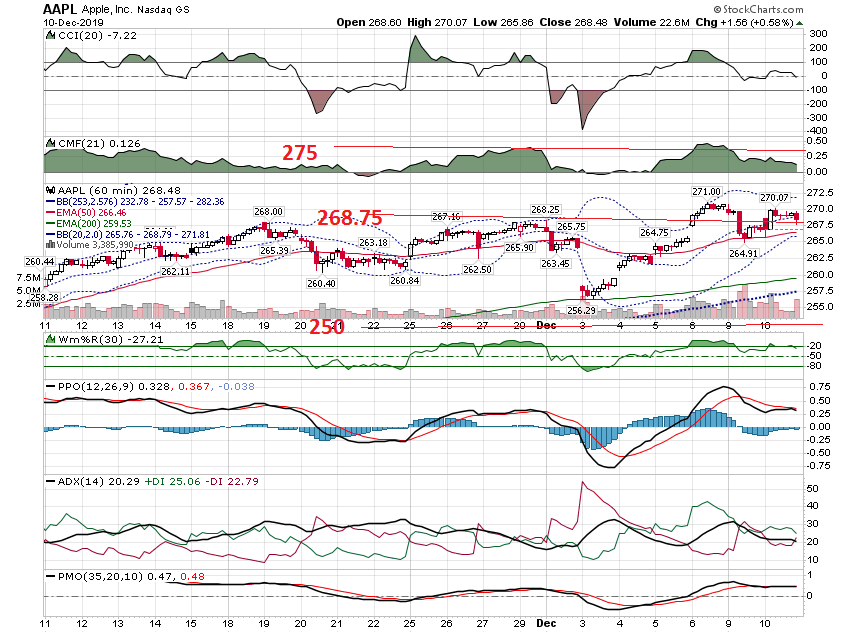 Earnings Moves
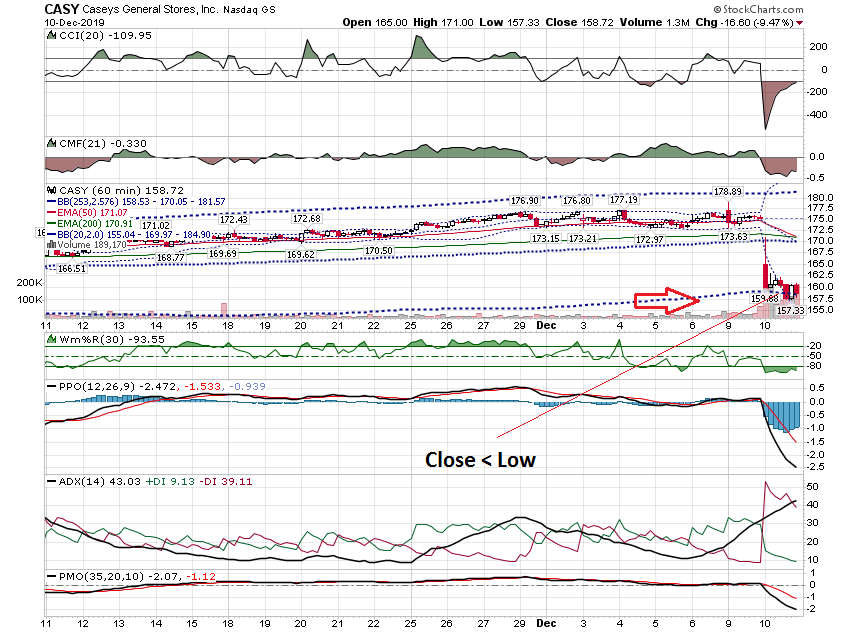 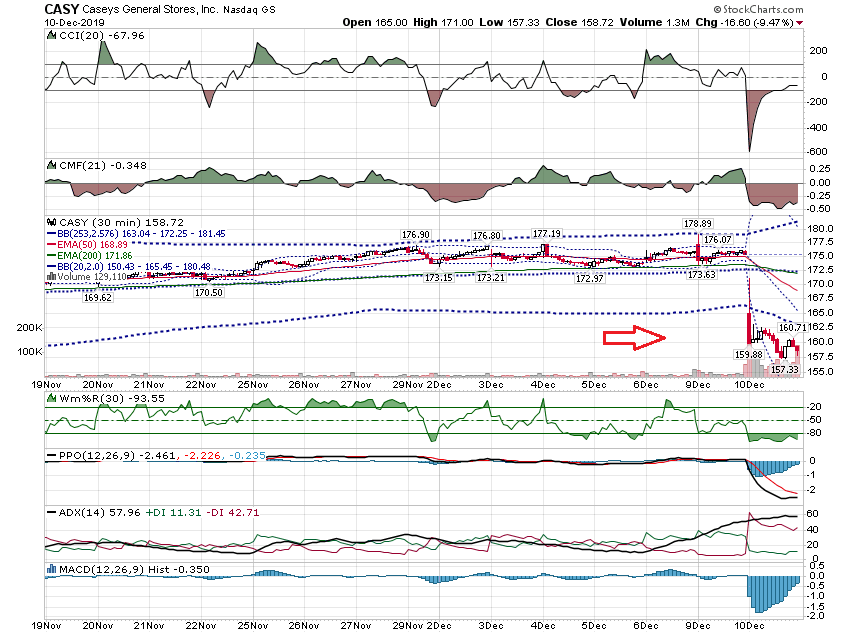 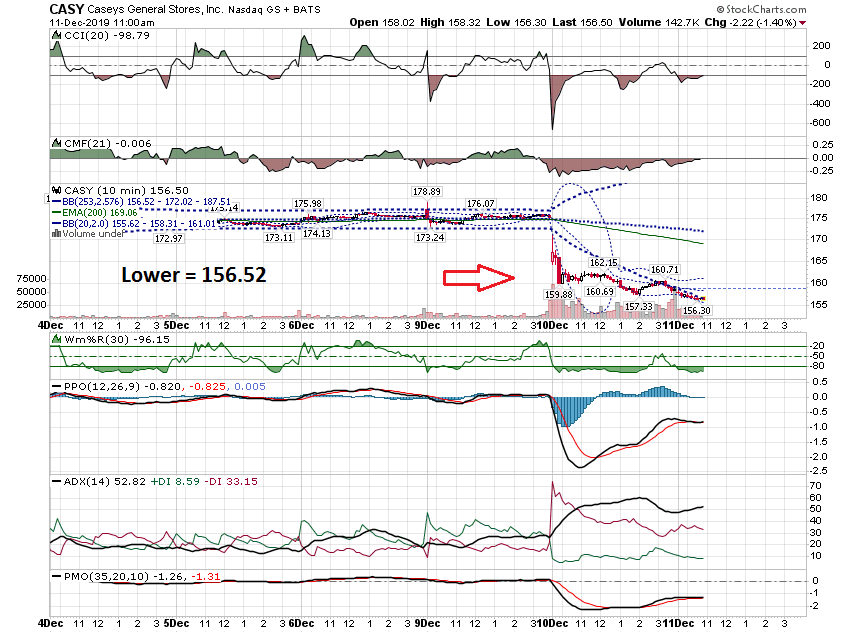 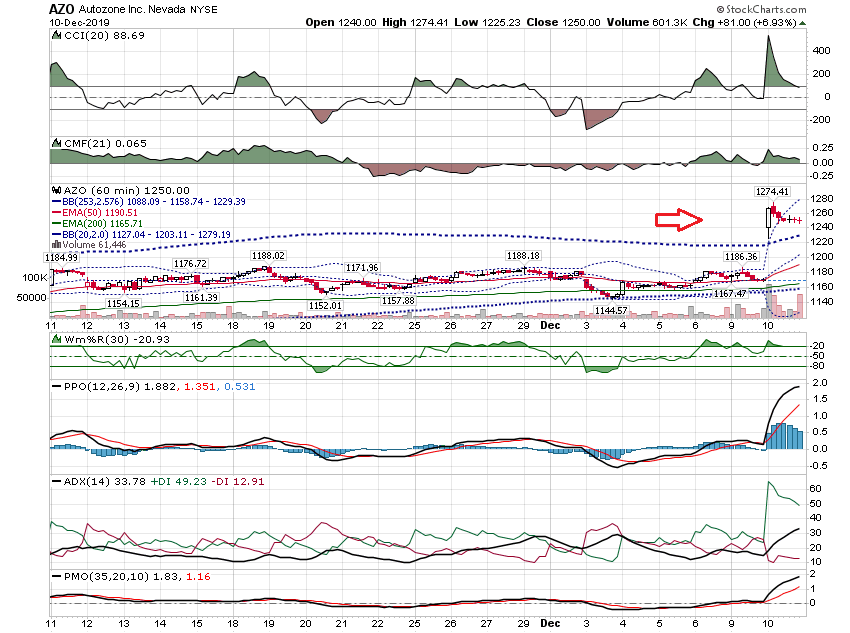 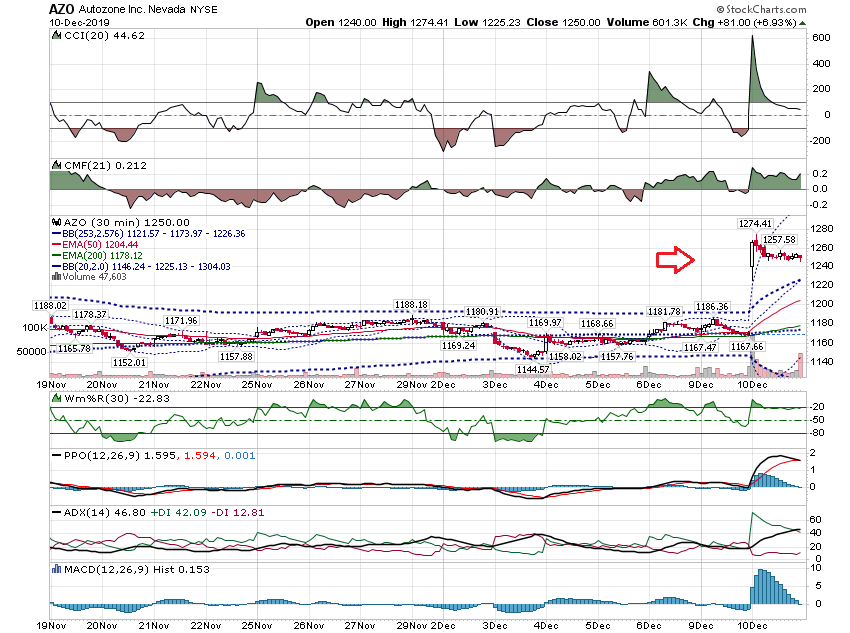 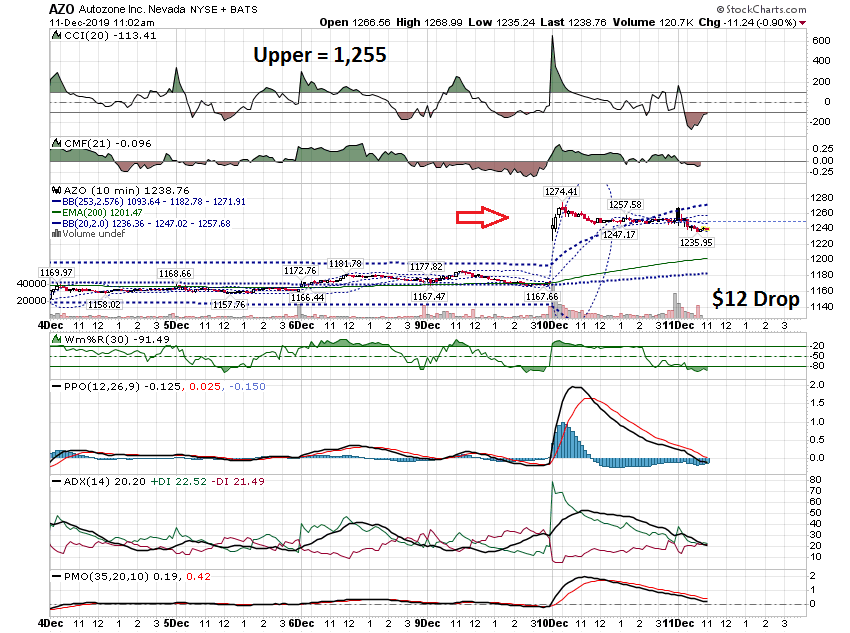 Thanks for watching!Bill DavisMad Day TraderDecember 11, 2019 davismdt@gmail.com